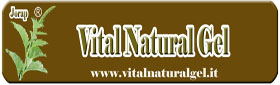 La nostra azienda  nata come ditta individuale il 15/08/1995 con il nome L’Angolo dei surgelati con il compito di commercializzare prodotti alimentari surgelati tipo verdure, preparati, pesce, carni, situata  nel cuore del Parco Nazionale D’Abruzzo (1250 m slm).
Si possono immaginare i vari problemi che deve affrontare un’azienda dove gli abitanti e turisti  vivono delle ricchezze e della particolare tipicità delle risorse del nostro territorio.
Dunque la sfida di realizzare un’attività legata alla produzione e la commercializzazione dei prodotti surgelati vegetali locali  legata alla grande validità e potenzialità del territorio, calata in un ambiente sano.
La costituzione di VITAL NATURAL GEL
Da qui entrano in campo le idee delle famiglie Vitale e Saltarelli.
In fase di riunione si ricordano i nostri Avi che nel periodo estivo raccoglievano i prodotti spontanei nella zona di Pescasseroli come ortica, jorap,  cicorietta e jrug e altri prodotti che l’orto di montagna poteva dare venivano lessati e in piccoli sacchetti venivano congelati riposti in pozzetti frigo e venivano consumati o regalati alle personalità che affollavano il nostro paese nel periodo invernale.
Quindi si è optato di creare una linea di prodotto chiamata PESCASSEROLI surgelati alta qualità, di riportare l’emblema dell’orso bruno Marsicano sulla confezione, di organizzare un locale di 200 mq idoneo alla lavorazione dei prodotti surgelati  sia convenzionali che . Infatti la nostra ditta produce, raccoglie,  surgela e commercializza i prodotti alimentari vegetali locali.
All’interno dell’azienda possiamo trovare: celle frigorifere – 20°C abbattitori di temperatura -40°C confezionatrici sottovuoto e soprattutto tanta ma tanta  manodopera  perchè il nostro prodotto e scelto, lavato, bollito e pesato tutto a mano come una volta.
La distribuzione attenta e controllata scrupolosamente con mezzi propri.
Vital Natural Gel rifornisce la GDO, HO.RE.CA.MDD ed i negozi di vicinato.
Da non dimenticare che Vital Natural Gel vanta il primato in Italia di 3 referenze spontanee  richiestissime: JORAP° (Buon Henrico), CICORIETTA DI MONTAGNA (Tarassaco), ORTICA,  prodotti di una delle zone più incontaminate d’Italia.
Il futuro è il surgelato, la nostra novità è di mettere il cliente in condizione  di procurarsi con semplicità e immediatezza i migliori frutti del nostro territorio.
Il nostro motto: la natura ci dà i suoi frutti e noi li conserviamo.
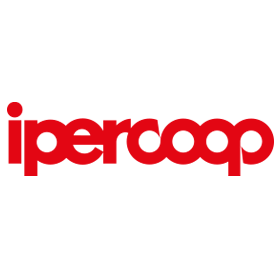 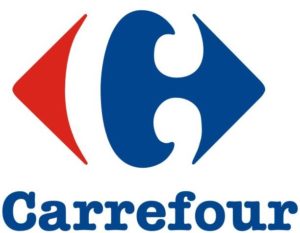 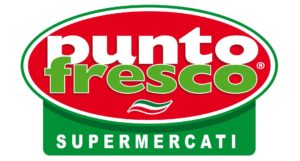 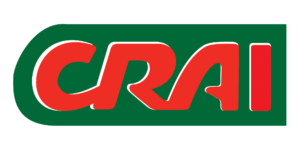 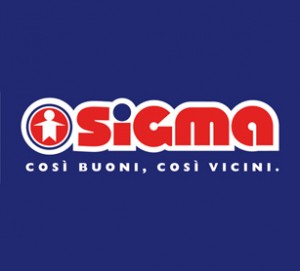 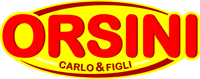 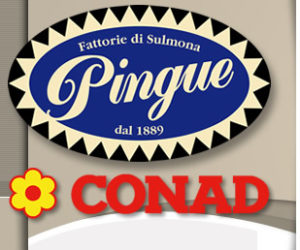 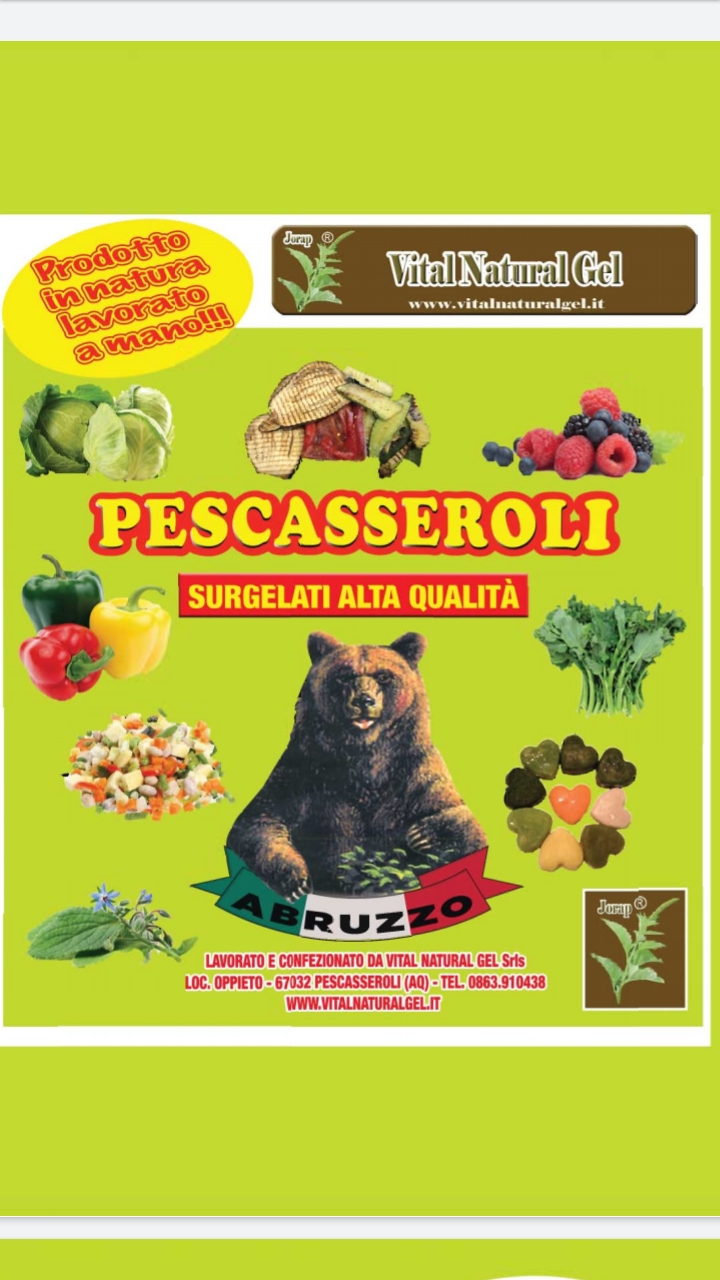 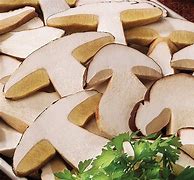 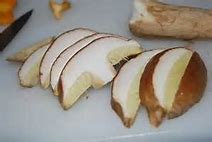 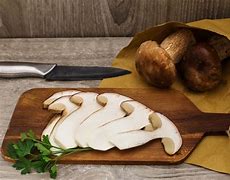 PORCINO FETTE I EXTRA 
VASCHETTA 0,450 GR SOTTOVUOTO SKIN
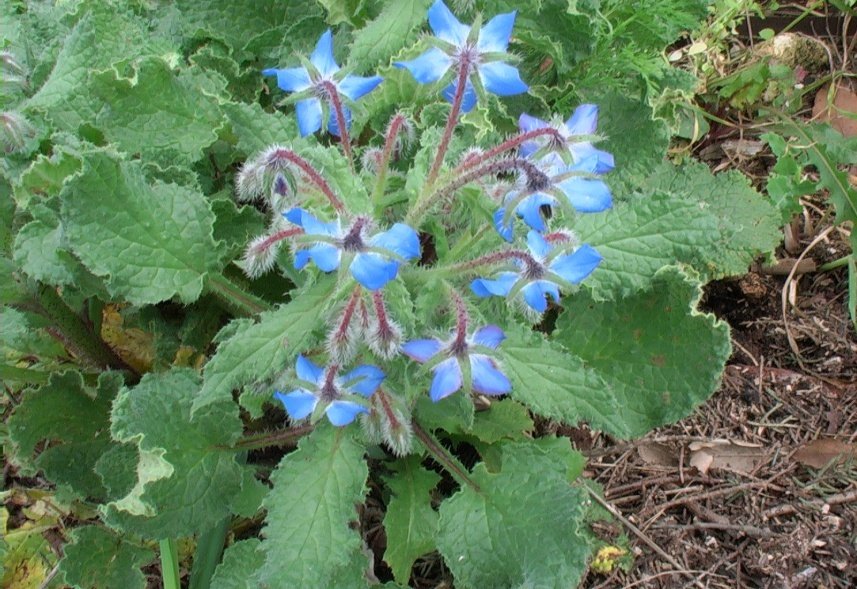 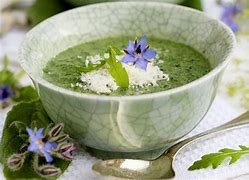 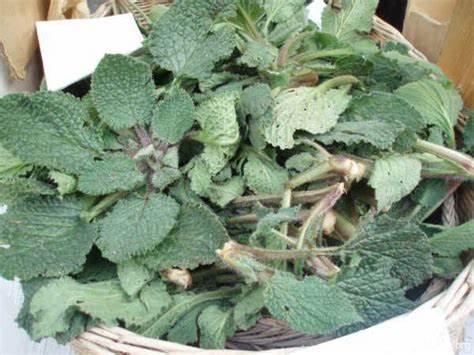 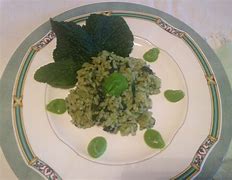 BORRAGINE SELVATICA VASCHETTA 0,450 GR SOTTOVUOTO SKIN
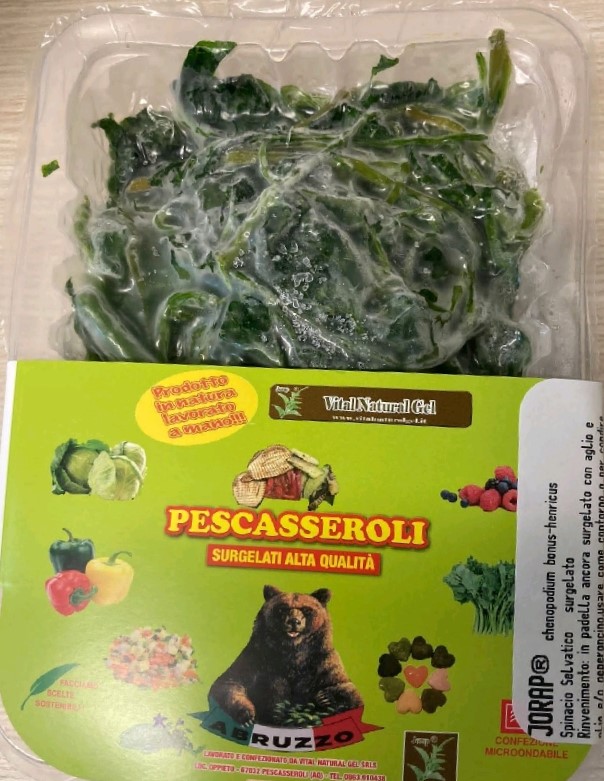 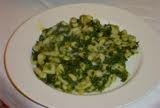 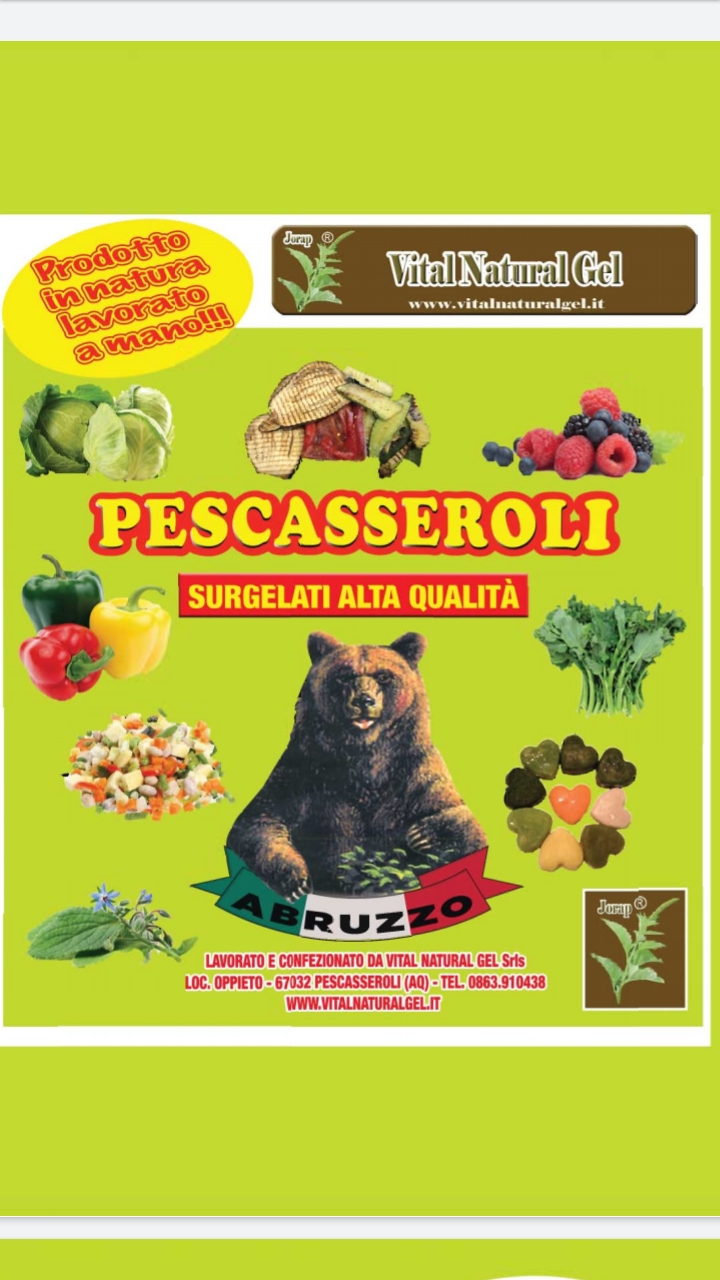 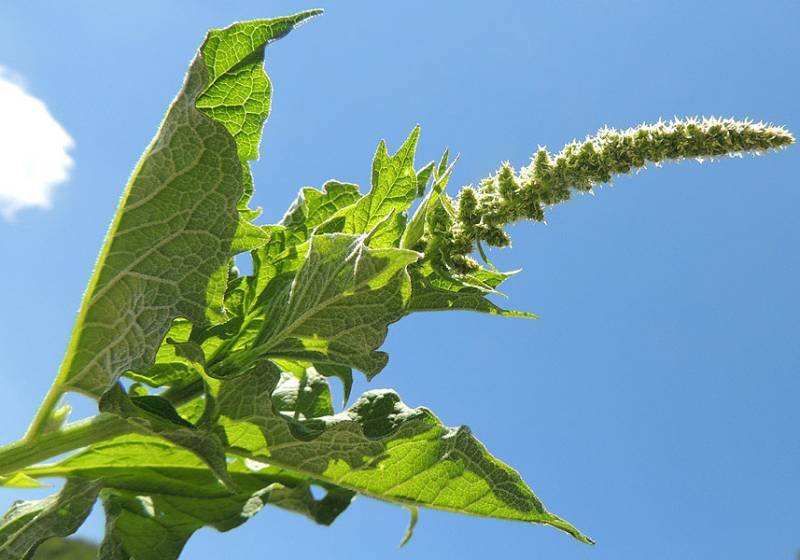 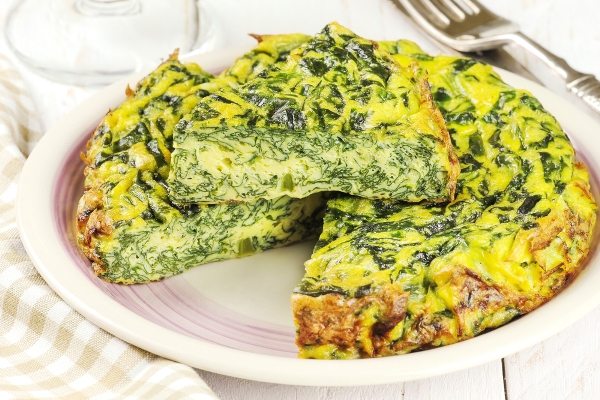 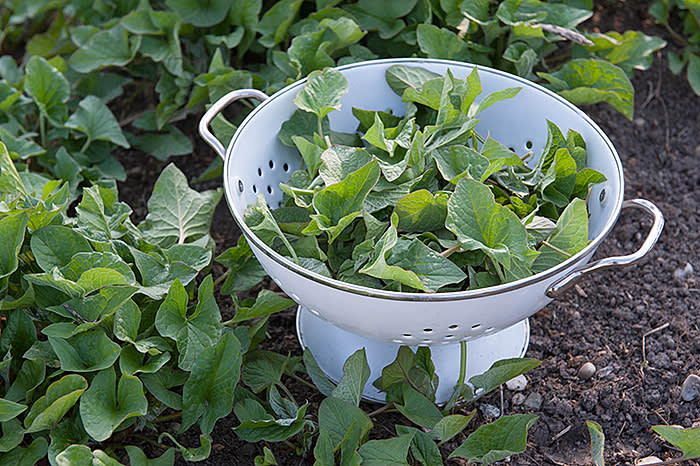 Spinacio di montagna jorap°VASCHETTA 0,450 GR SOTTOVUOTO SKIN
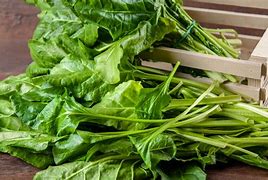 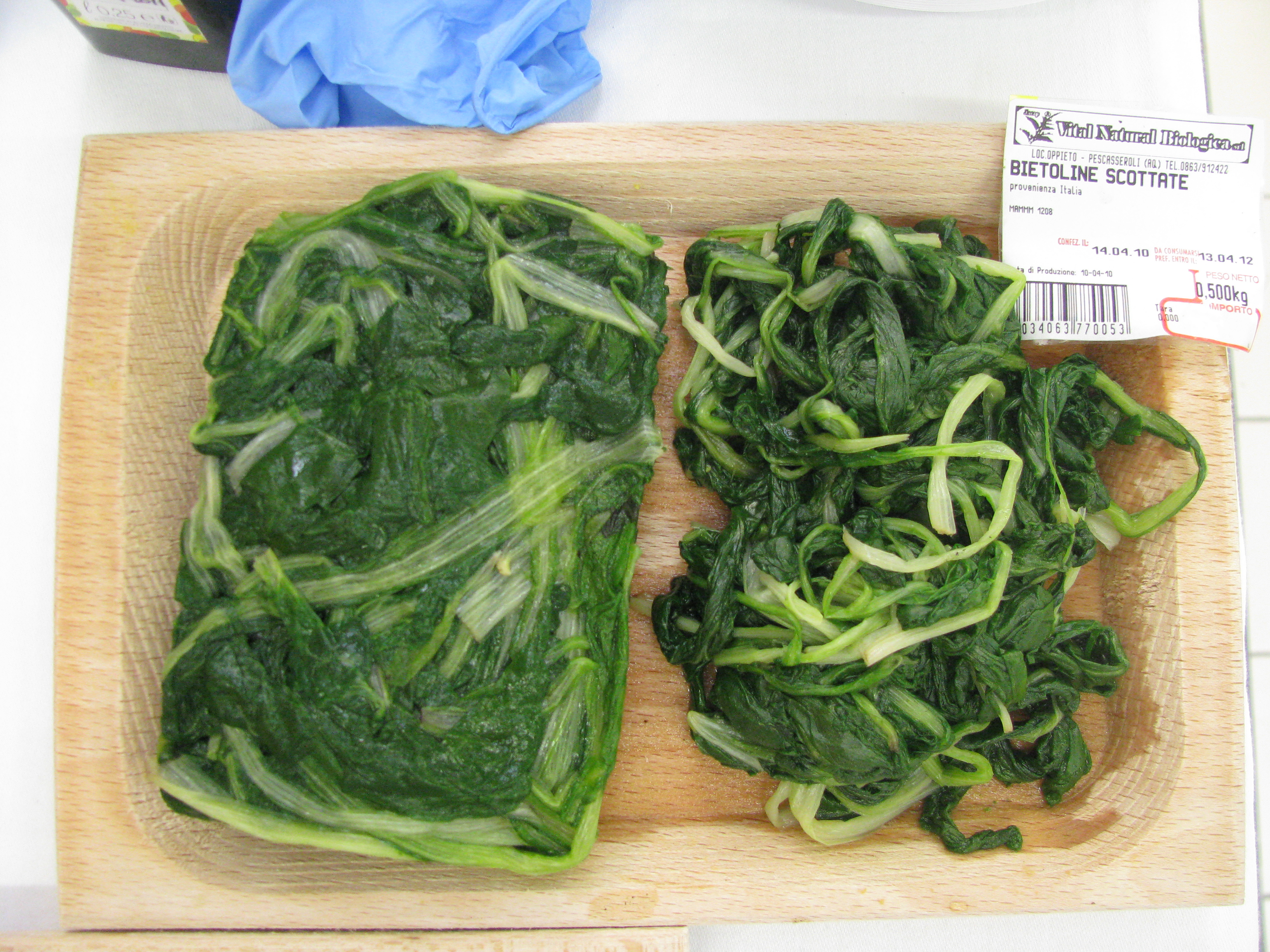 BIETOLINA FOGLIE SELEZIONATEVASCHETTA 0,450 GR SOTTOVUOTO SKIN
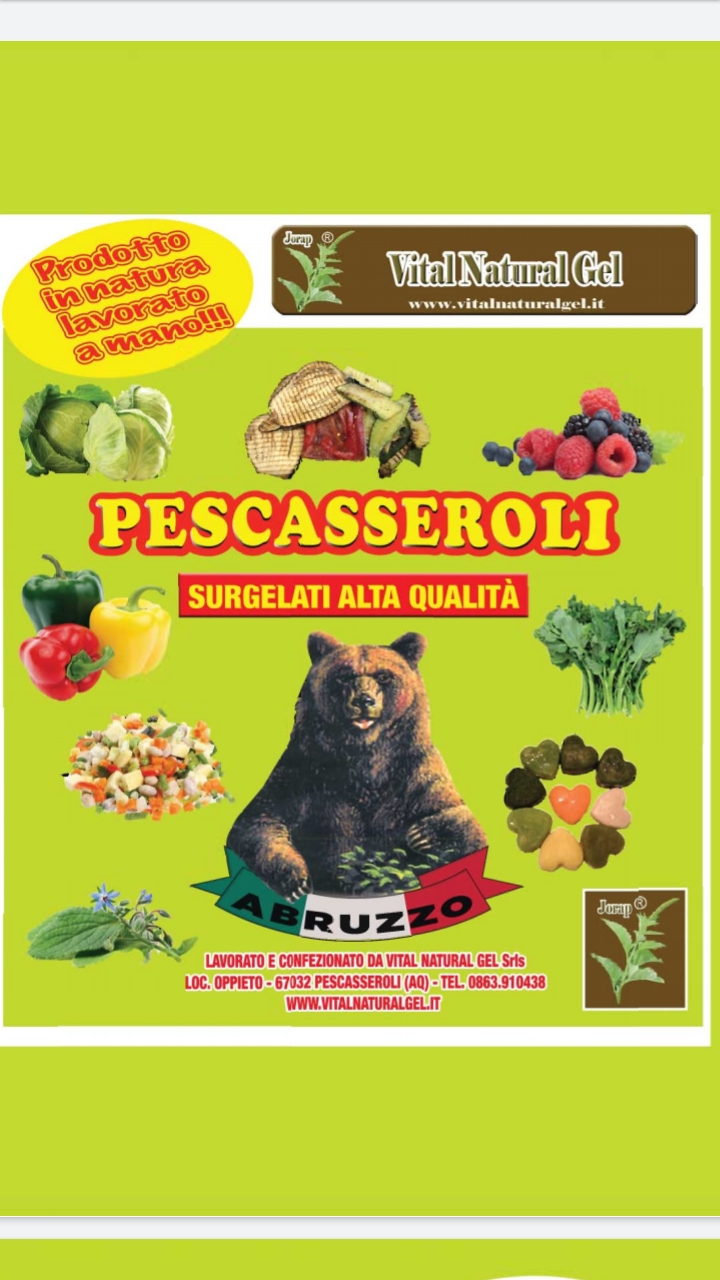 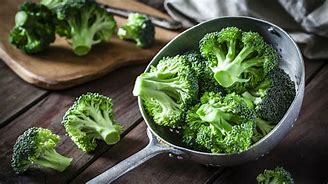 FIORI DI BROCCOLI EXTRA CALIBRATI
BUSTA LITOGRAFATA 0,450 GR
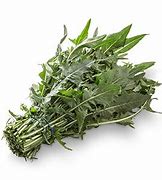 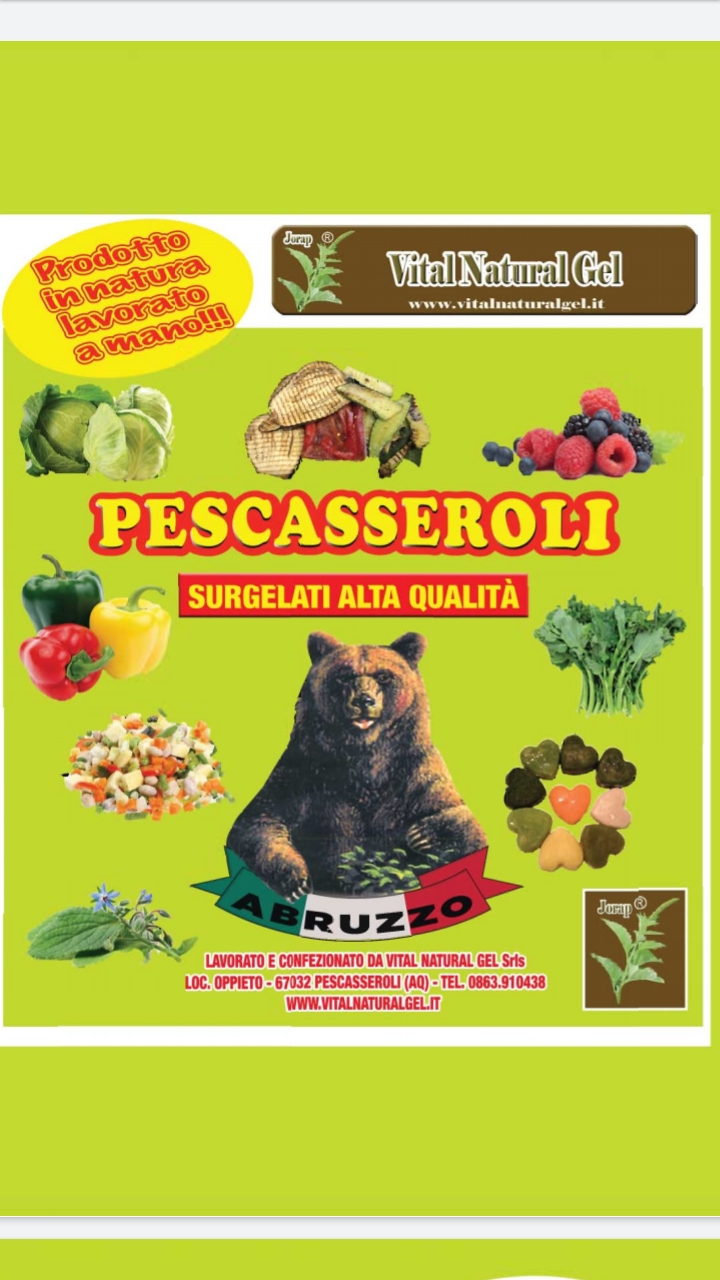 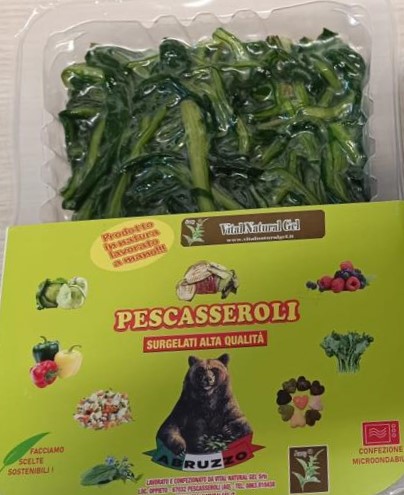 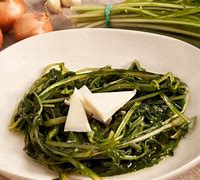 CICORIA FOGLIA SEFEZIONATA
VASCHETTA 0,450 GR SOTTOVUOTO SKIN
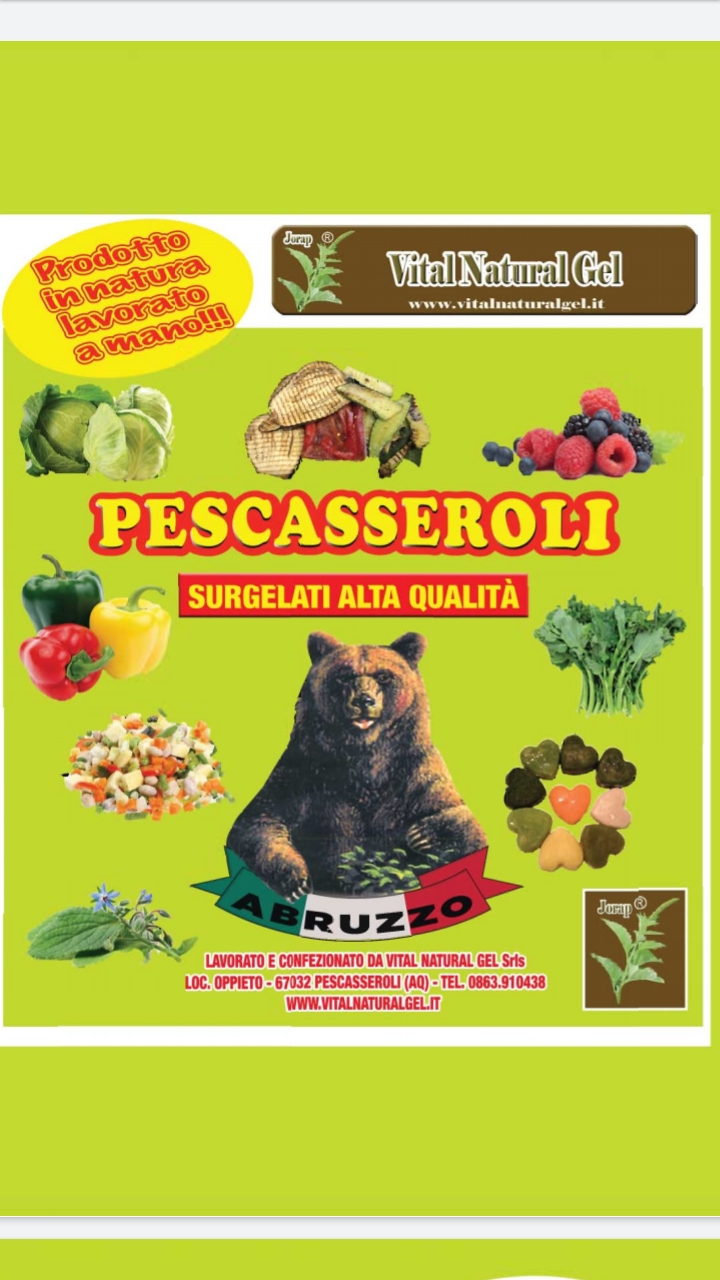 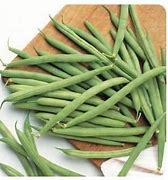 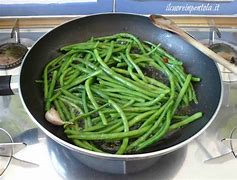 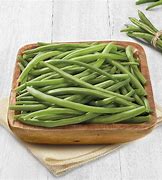 FAGIOLINI FINISSIMI SELEZIONATI
VASCHETTA 0,450 GR SOTTOVUOTO SKIN
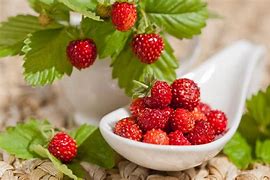 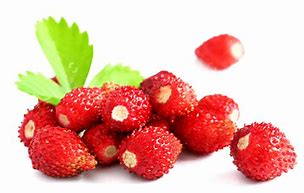 FRAGOLINE DI BOSCO SELEZIONATEVASCHETTA 0,450 GR SOTTOVUOTO SKIN
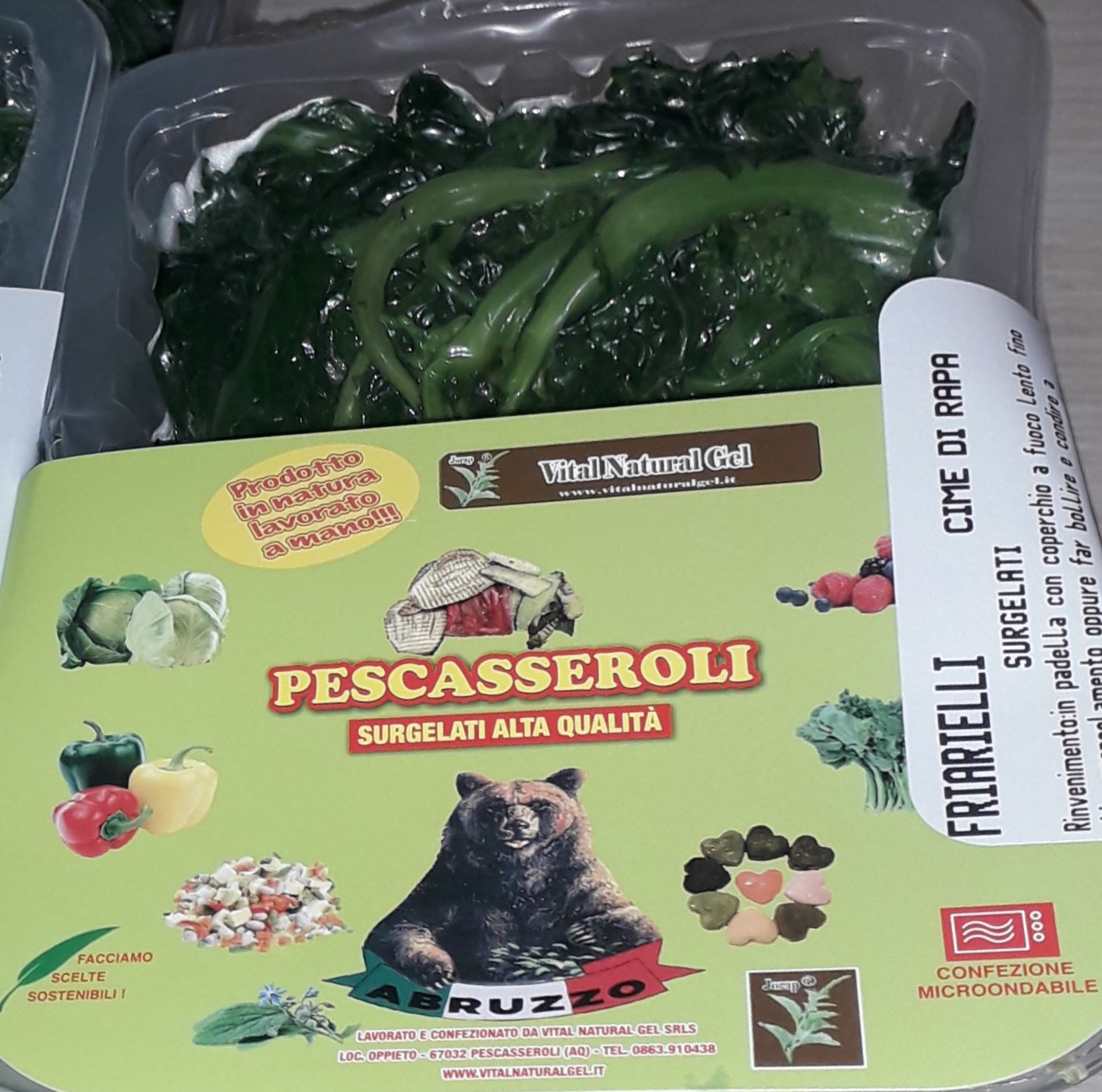 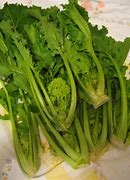 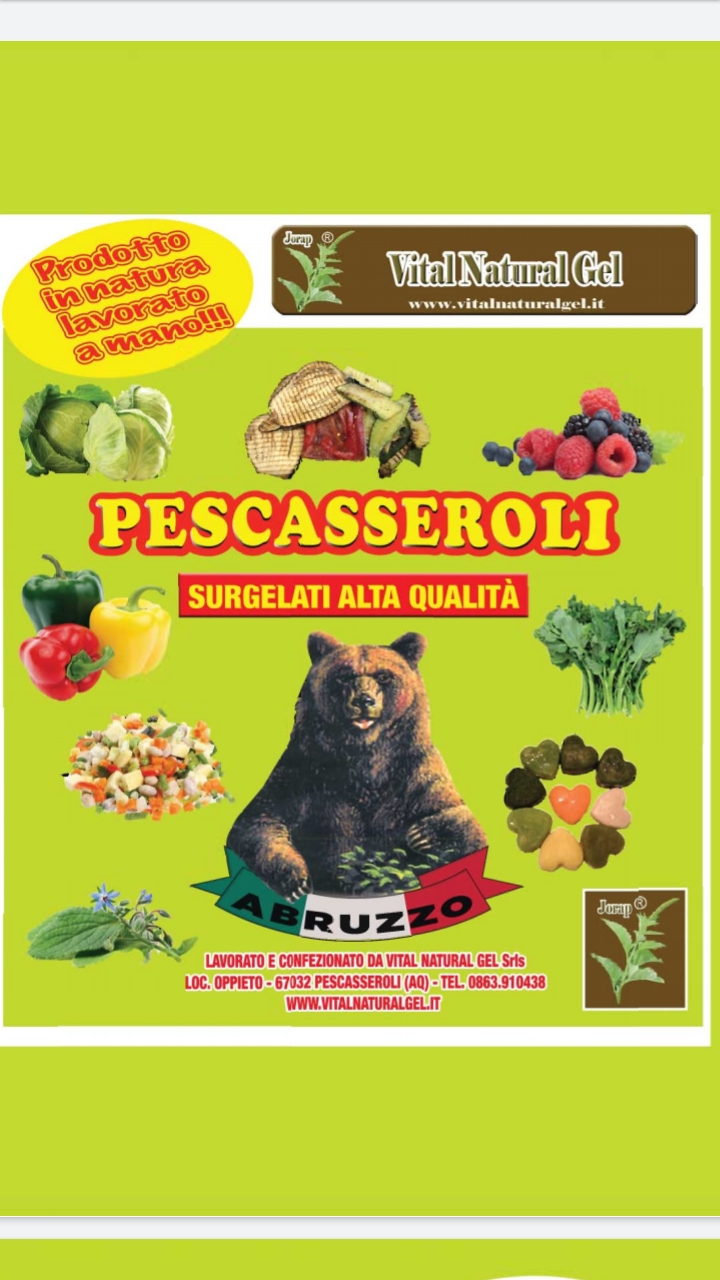 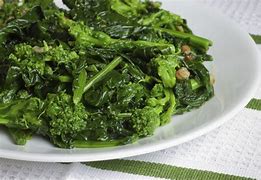 FRIARELLI  CIMETTE  SELEZIONE  I° EXTRA
VASCHETTA 0,450 GR SOTTOVUOTO SKIN
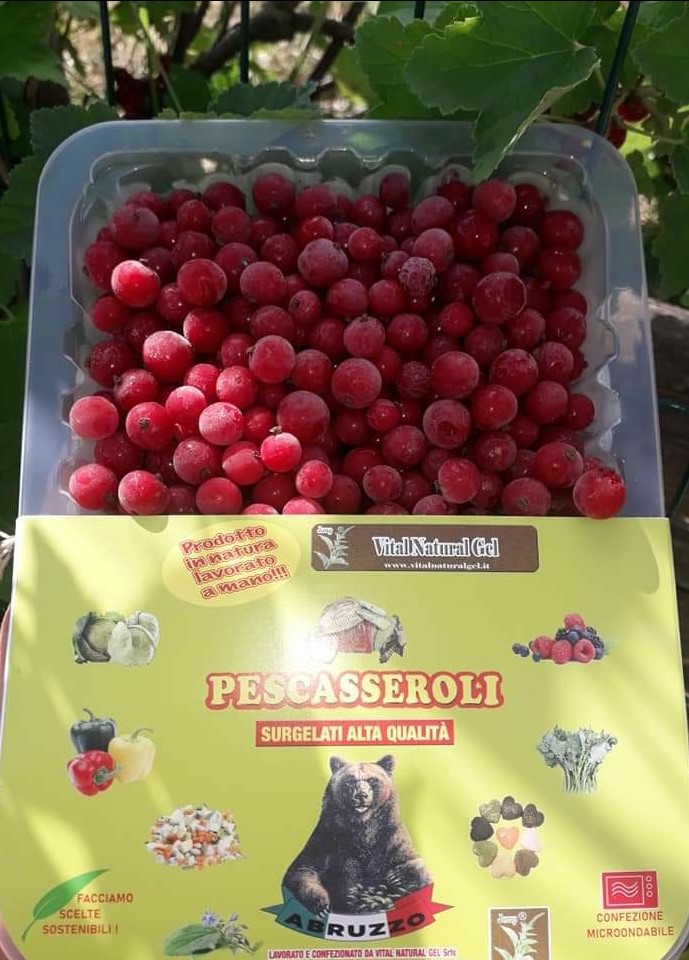 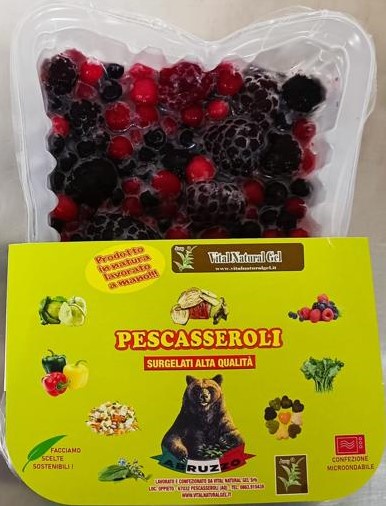 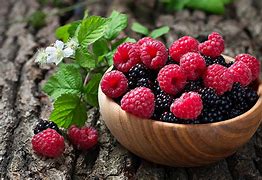 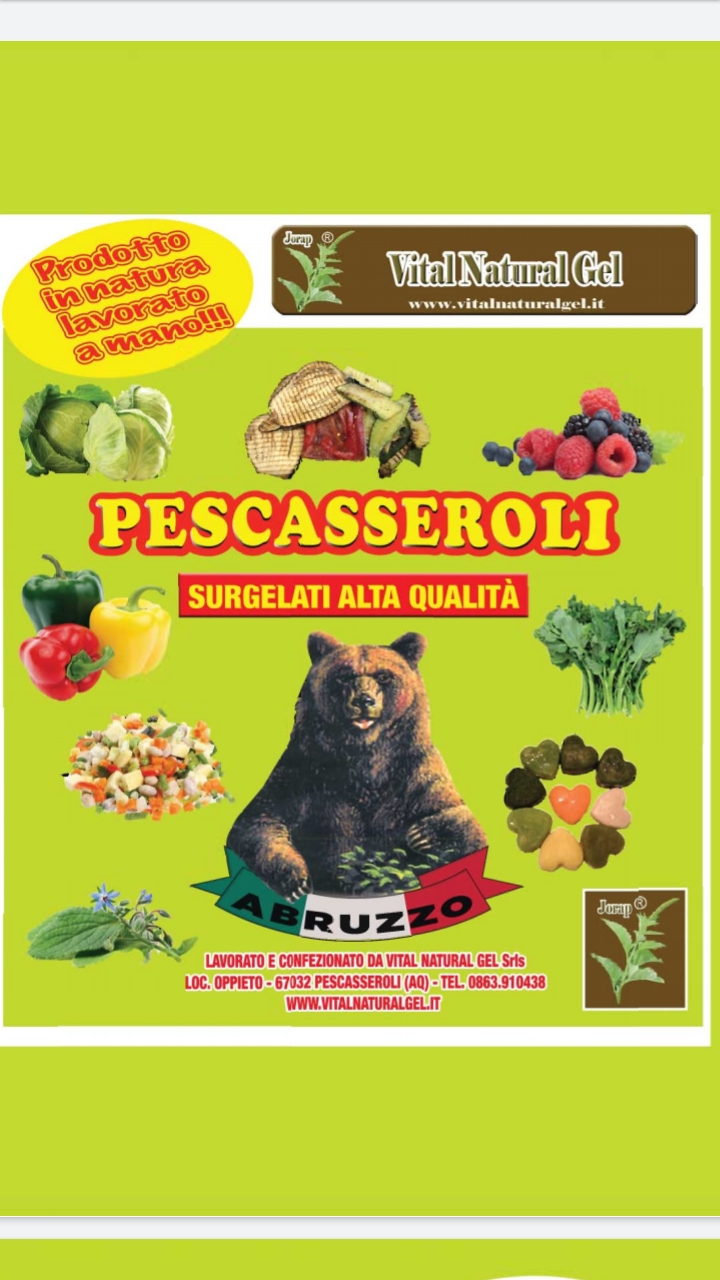 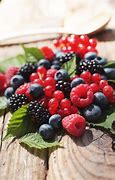 FRUTTI DI BOSCO SELEZIONATI  I°EXTRA
VASCHETTA 0,450 GR SOTTOVUOTO SKIN
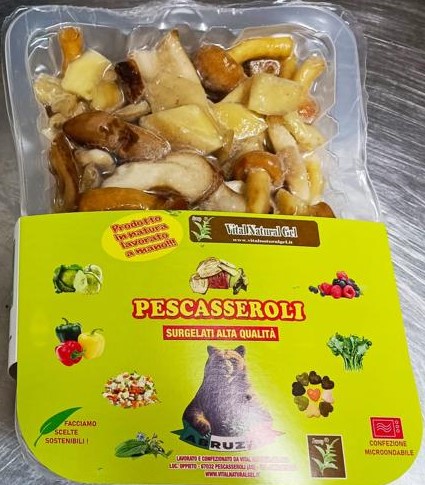 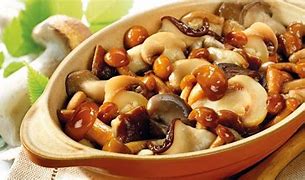 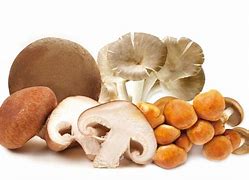 FUNGHI MISTI SELEZIONE  I° EXTRAVASCHETTA 0,450 GR SOTTOVUOTO SKIN
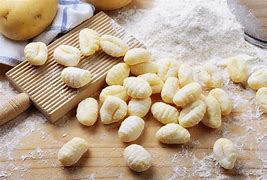 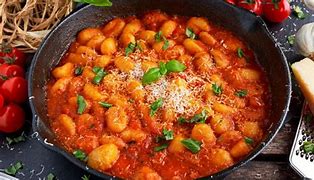 GNOCCHI DI PATATE PASTA GIALLABUSTA LITOGRAFATA 0,900 GR
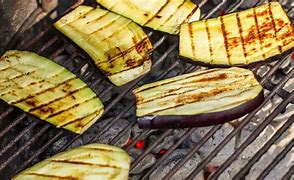 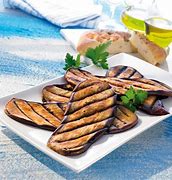 MELANZANE FETTE GRIGLIATE  CALIBRATEBUSTA LITOGRAFATA 0,450 GR
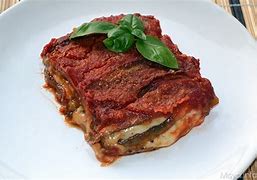 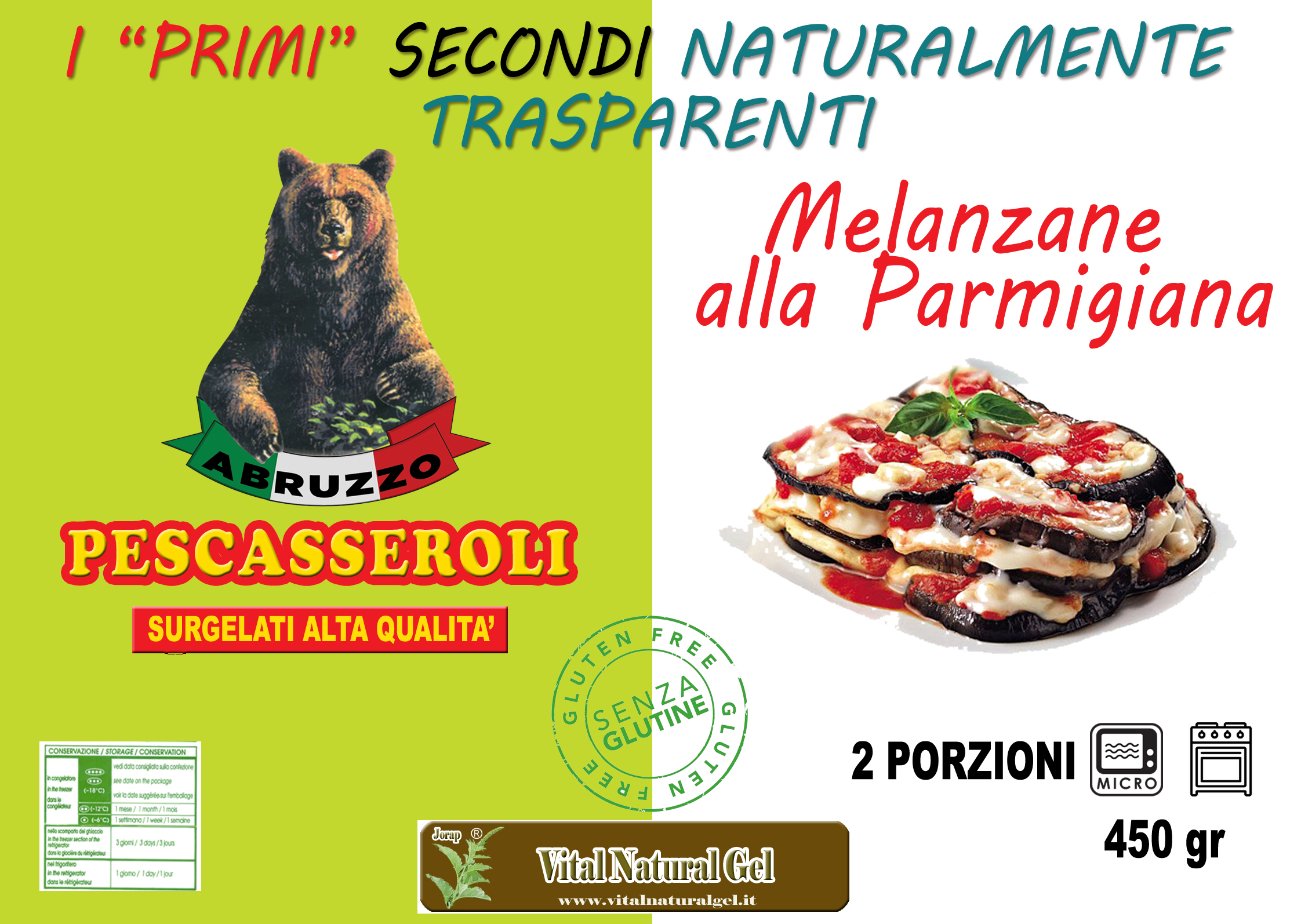 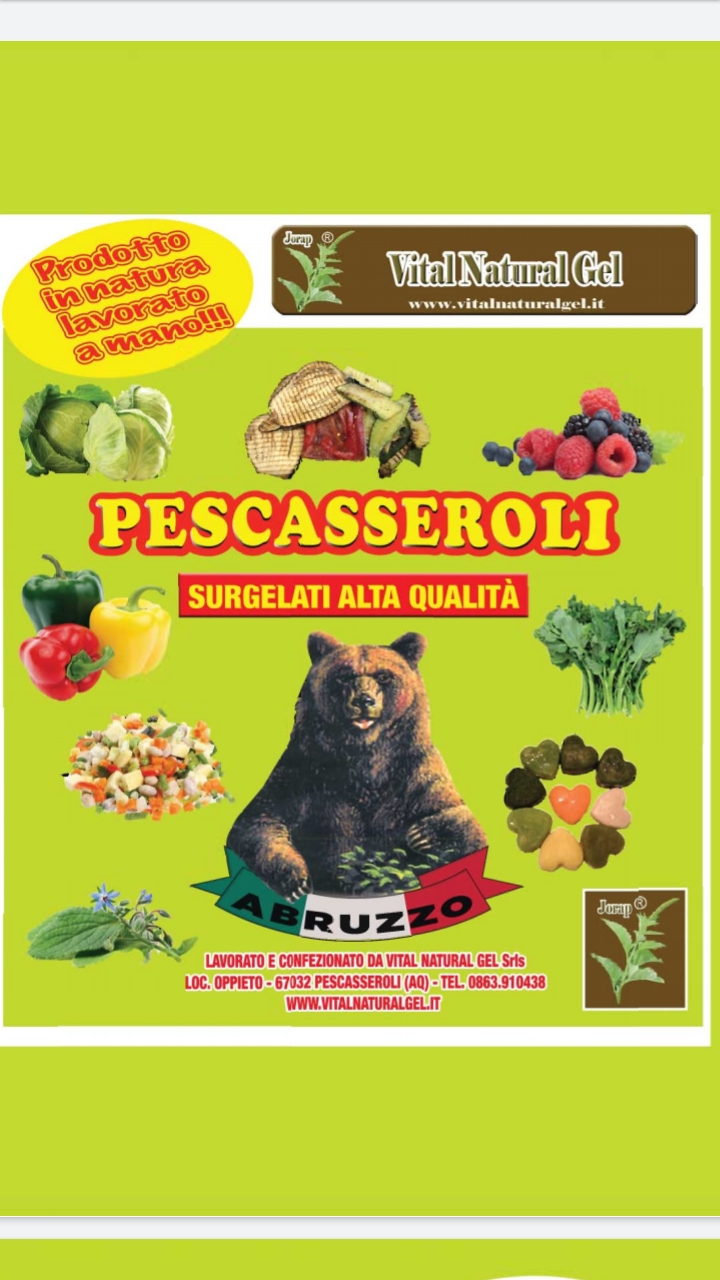 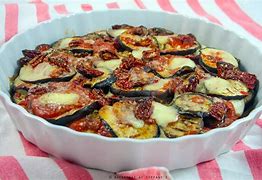 MELANZANE ALLA PARMIGIANA SENZA GLUTINE
VASCHETTA 0,450 GR SOTTOVUOTO
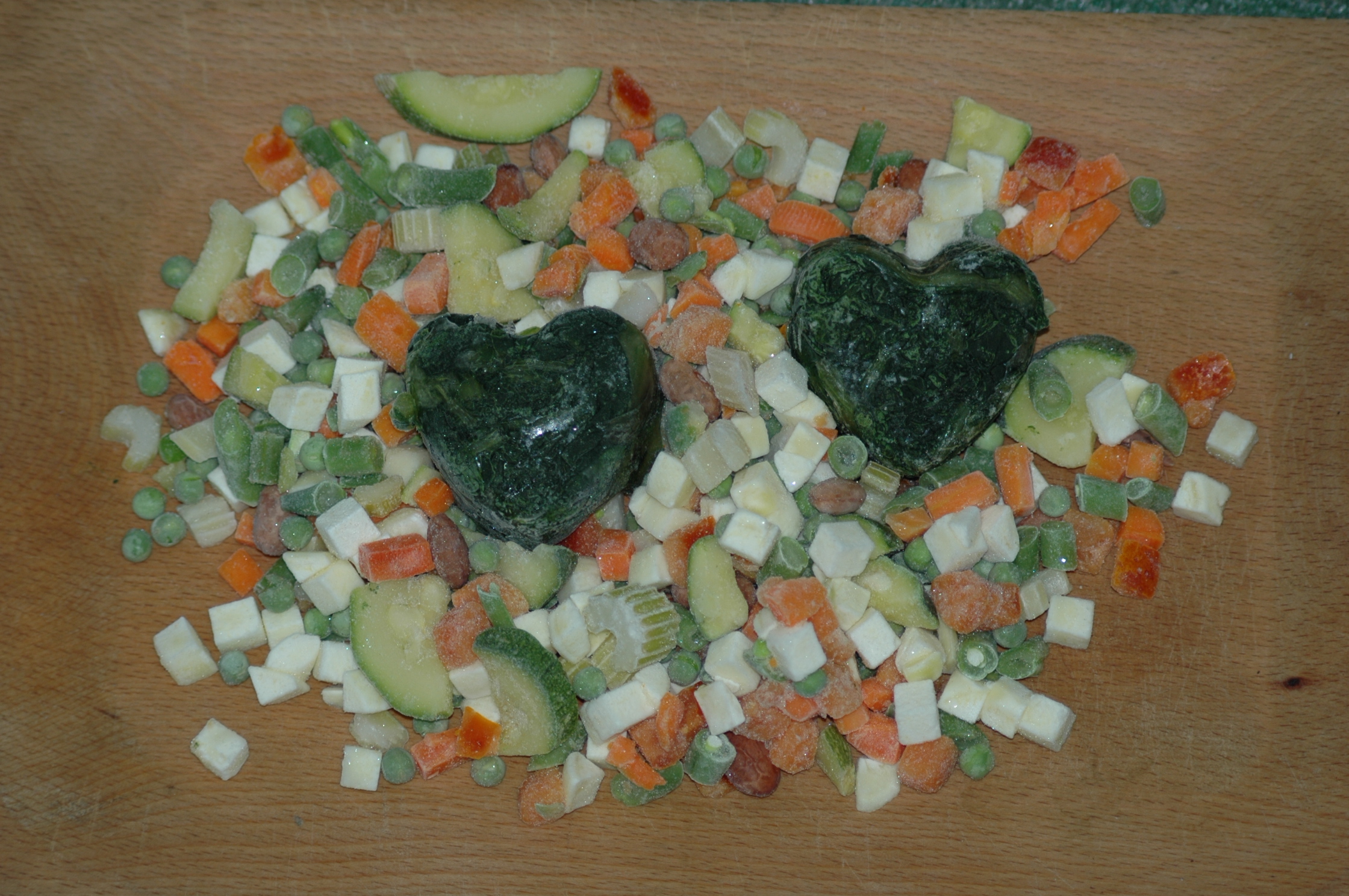 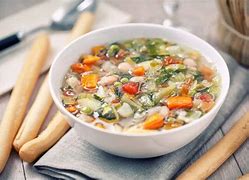 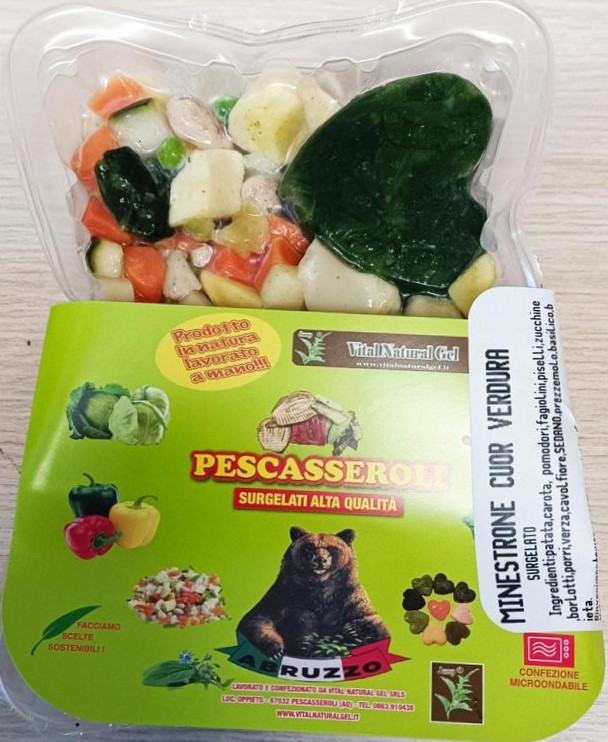 MINESTRONE CUOR DI VERDURAVASCHETTA 0,450 GR SOTTOVUOTO SKIN
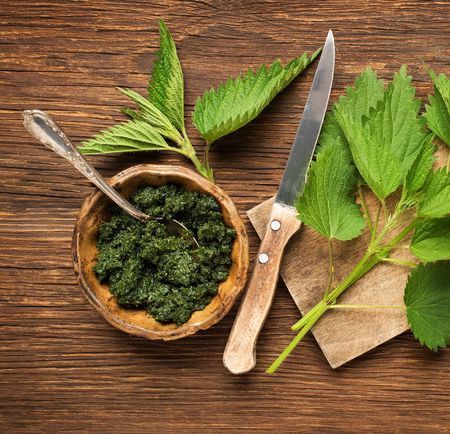 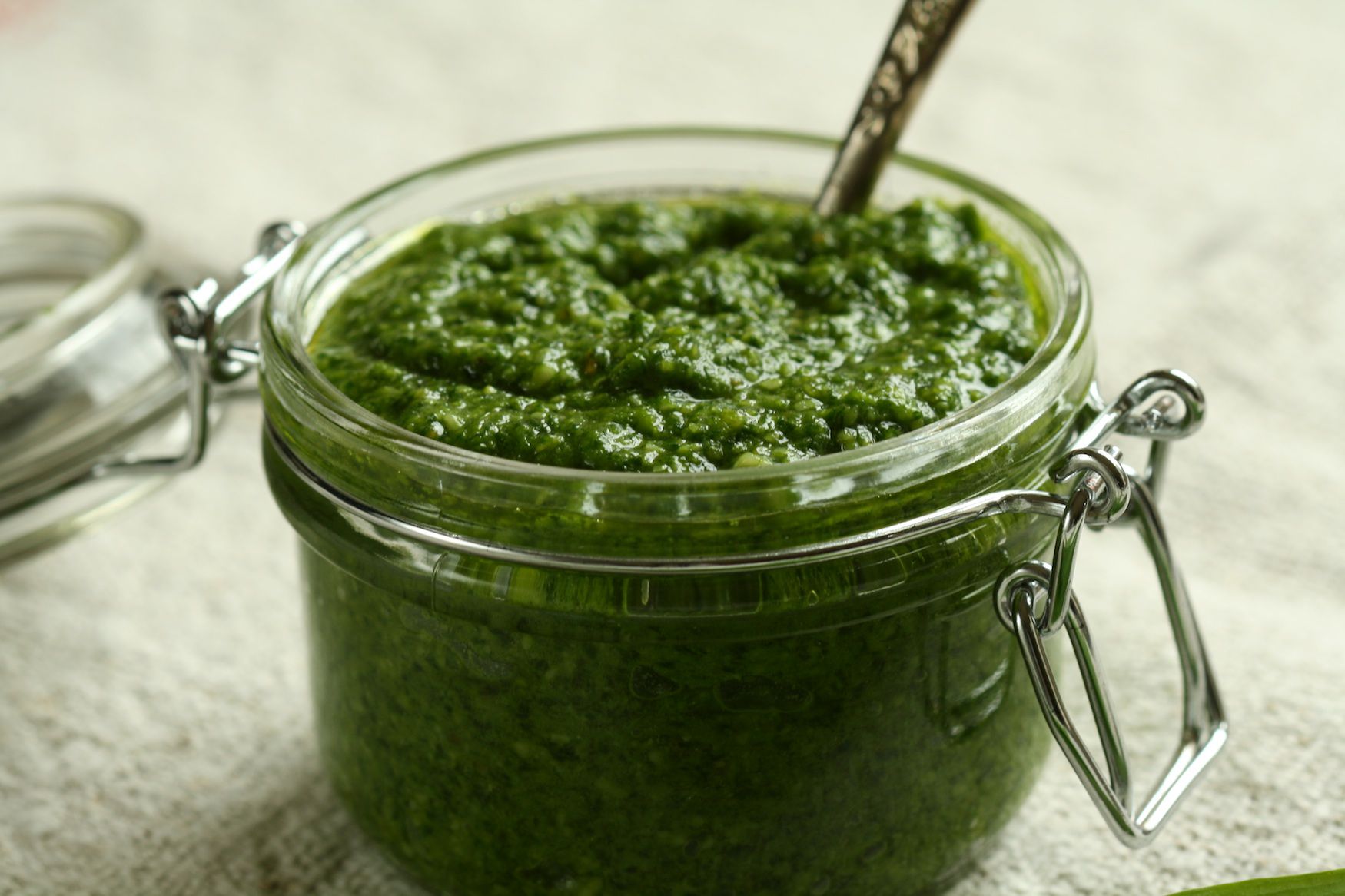 ORTICA DI MONTAGNA SELEZIONATA VASCHETTA 0,450GR SOTTOVUOTO SKIN
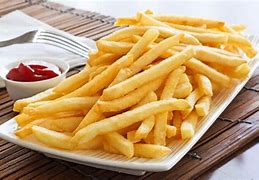 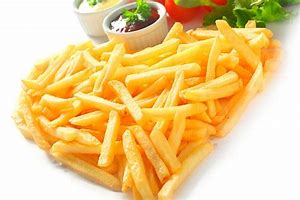 FRA PATATA FRITTA PASTA GIALLA BUSTA TRASPARENTE 0,900 GR
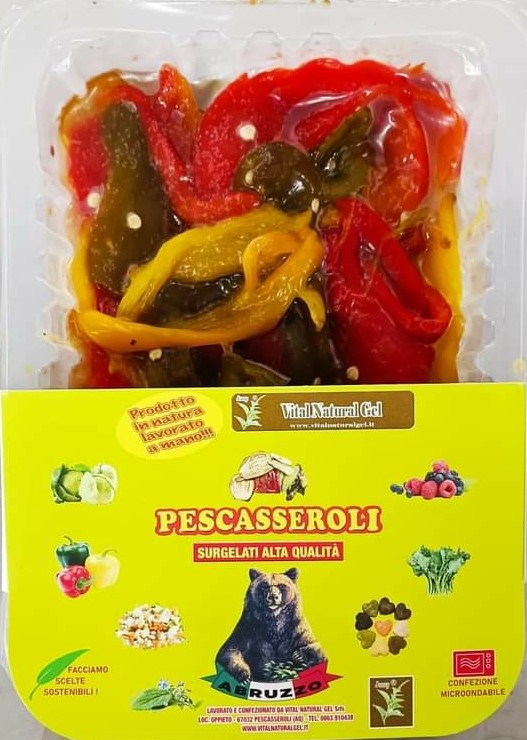 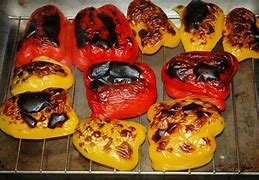 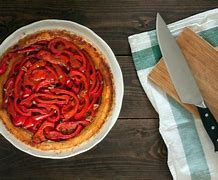 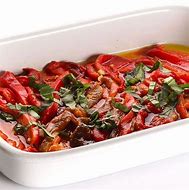 PEPERONI rossi e gialli GRIGLIATI SELEZIONATIVASCHETTA 0,450 GR SOTTOVUOTO SKIN
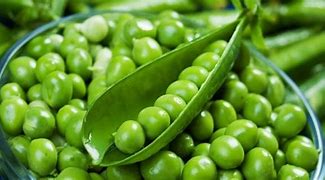 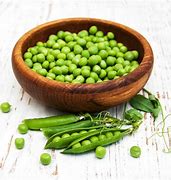 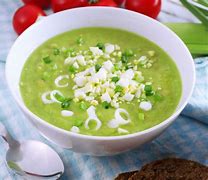 PISELLI PICCOLISSIMI SELEZIONE I°VASCHETTA 0,450 GR SOTTOVUOTO SKIN
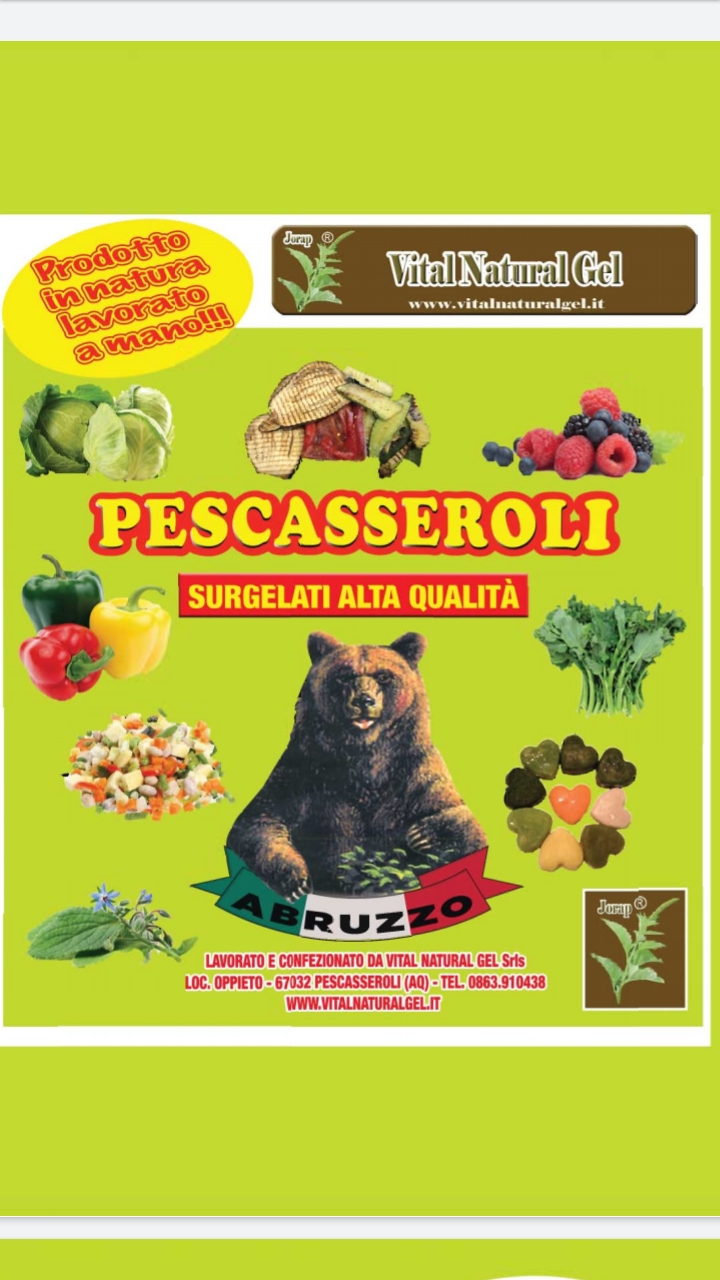 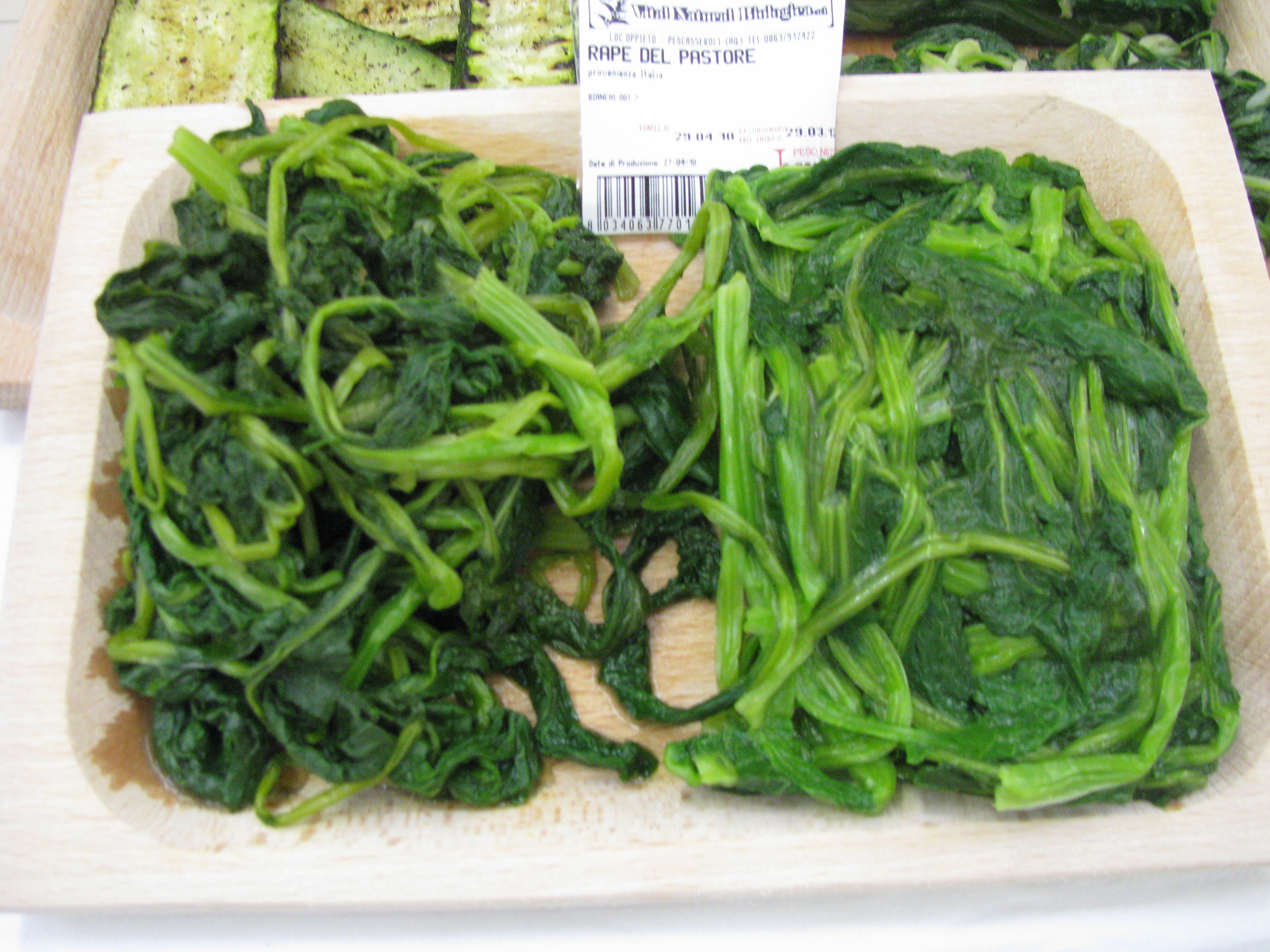 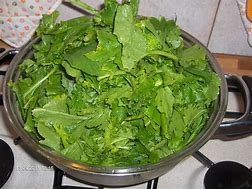 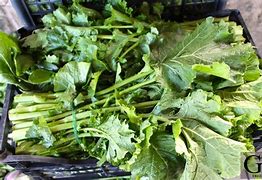 RAPE DEL PASTORE BROCCOLETTO 
VASCHETTA 0,450 SOTTOVUOTO SKIN
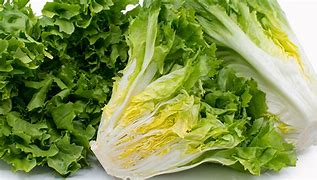 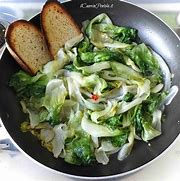 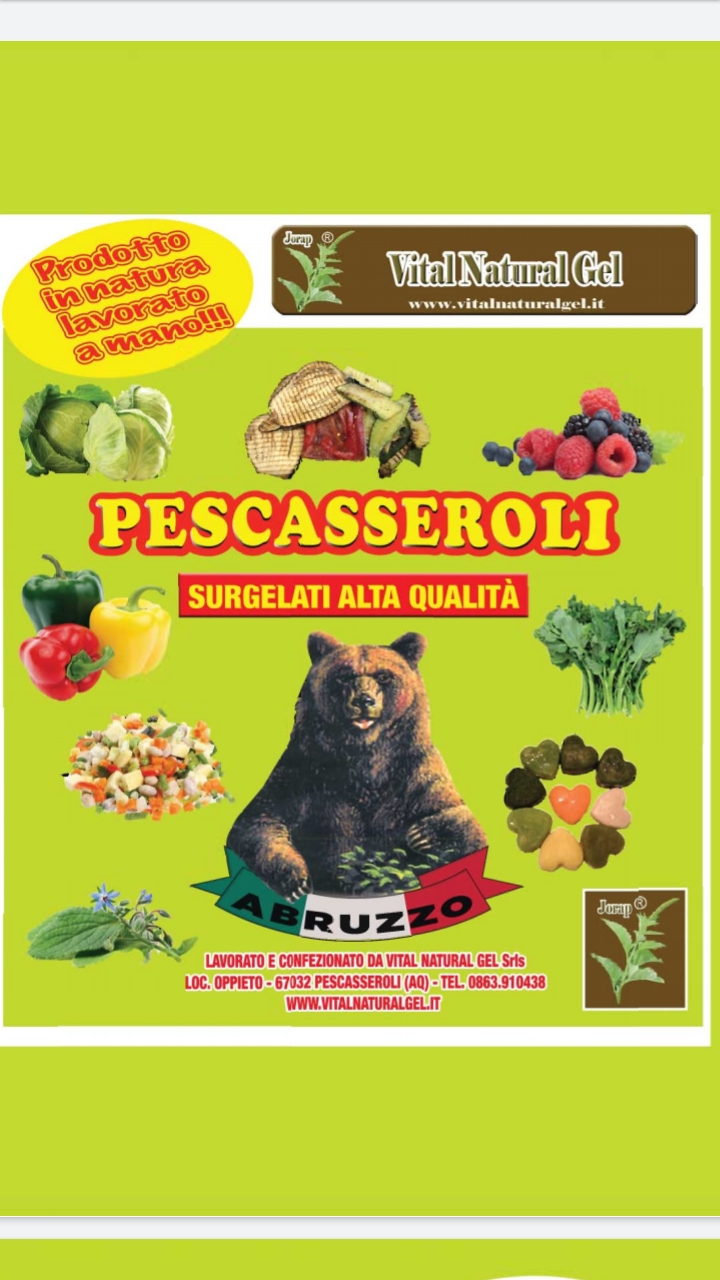 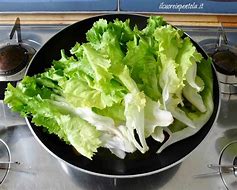 SCAROLA INDIVIA VASCHETTA 0,450 GR SOTTOVUOTO SKIN
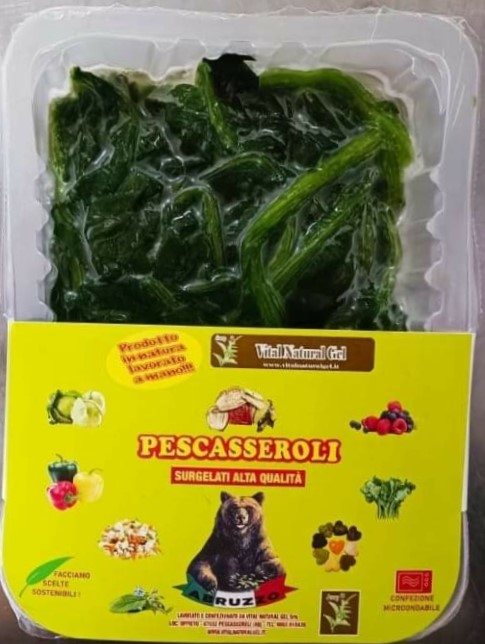 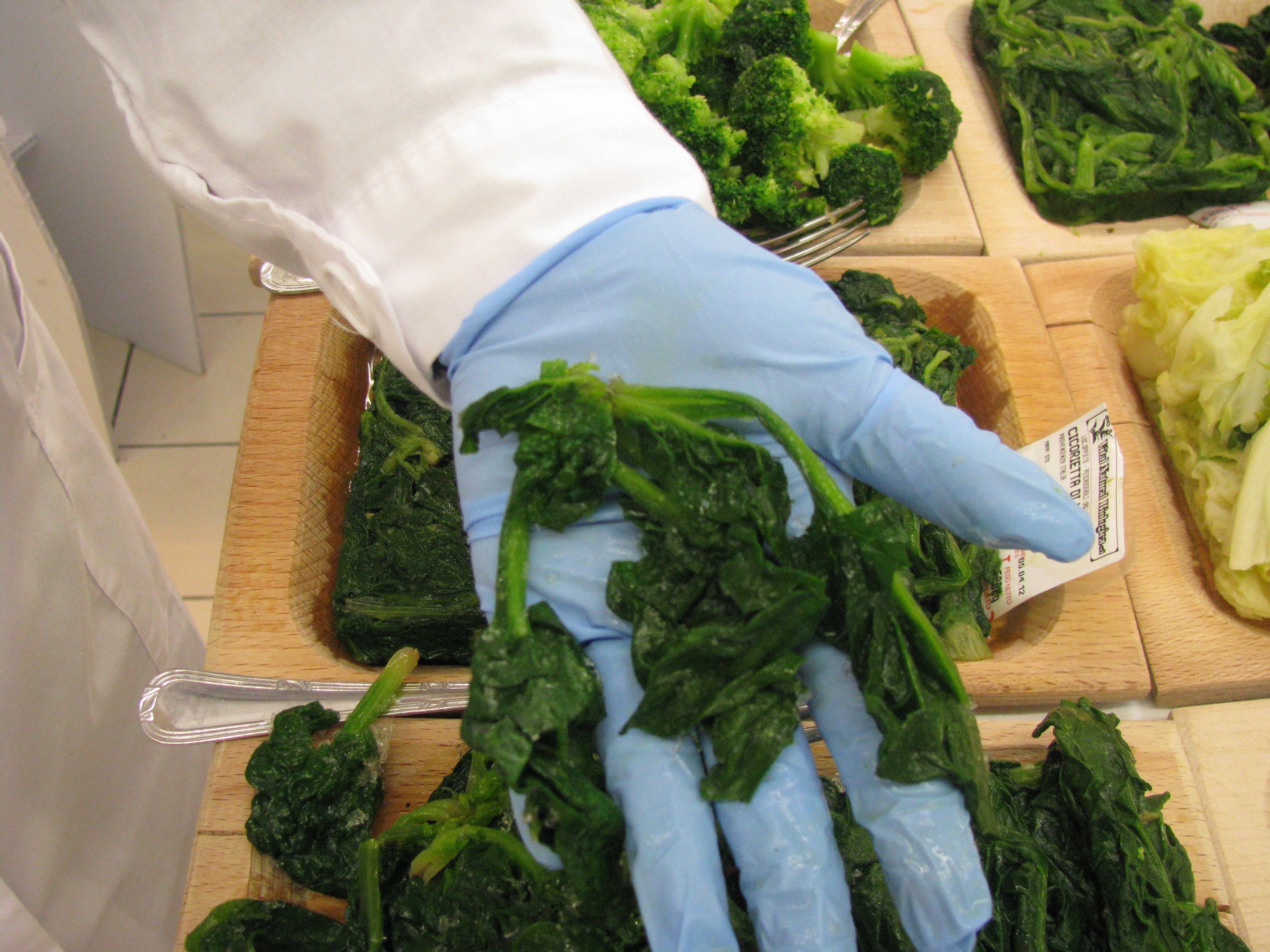 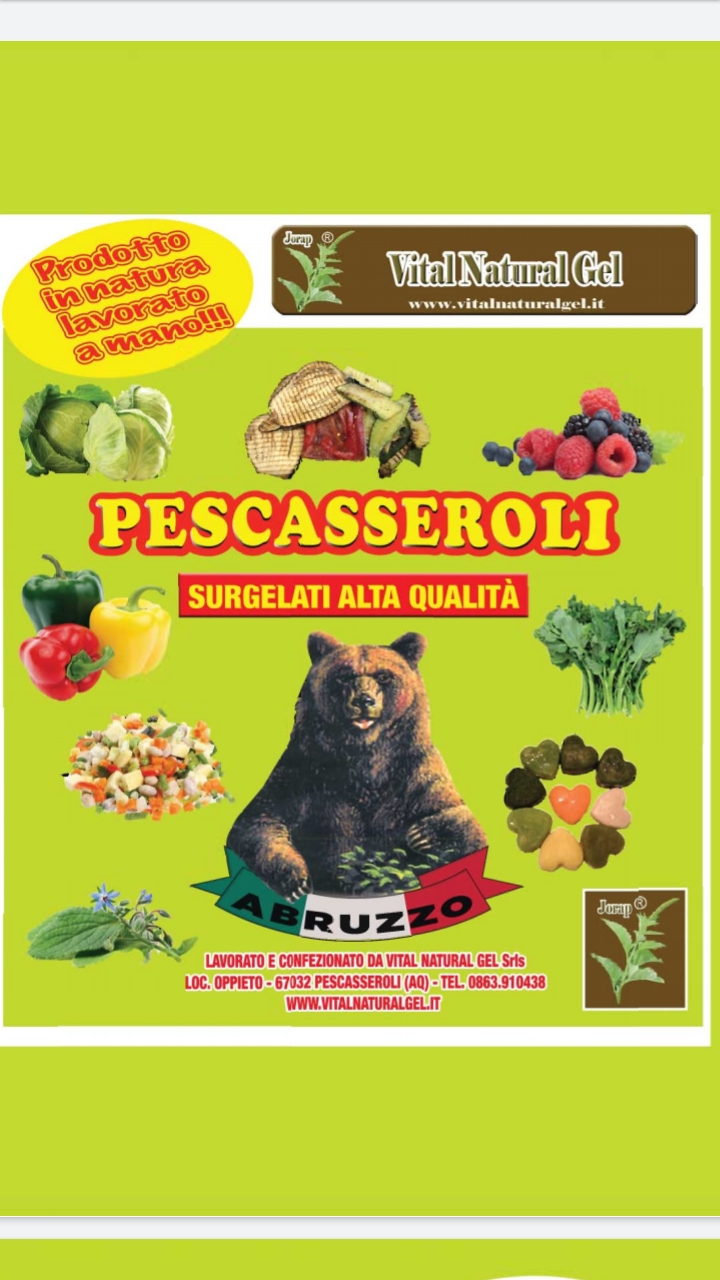 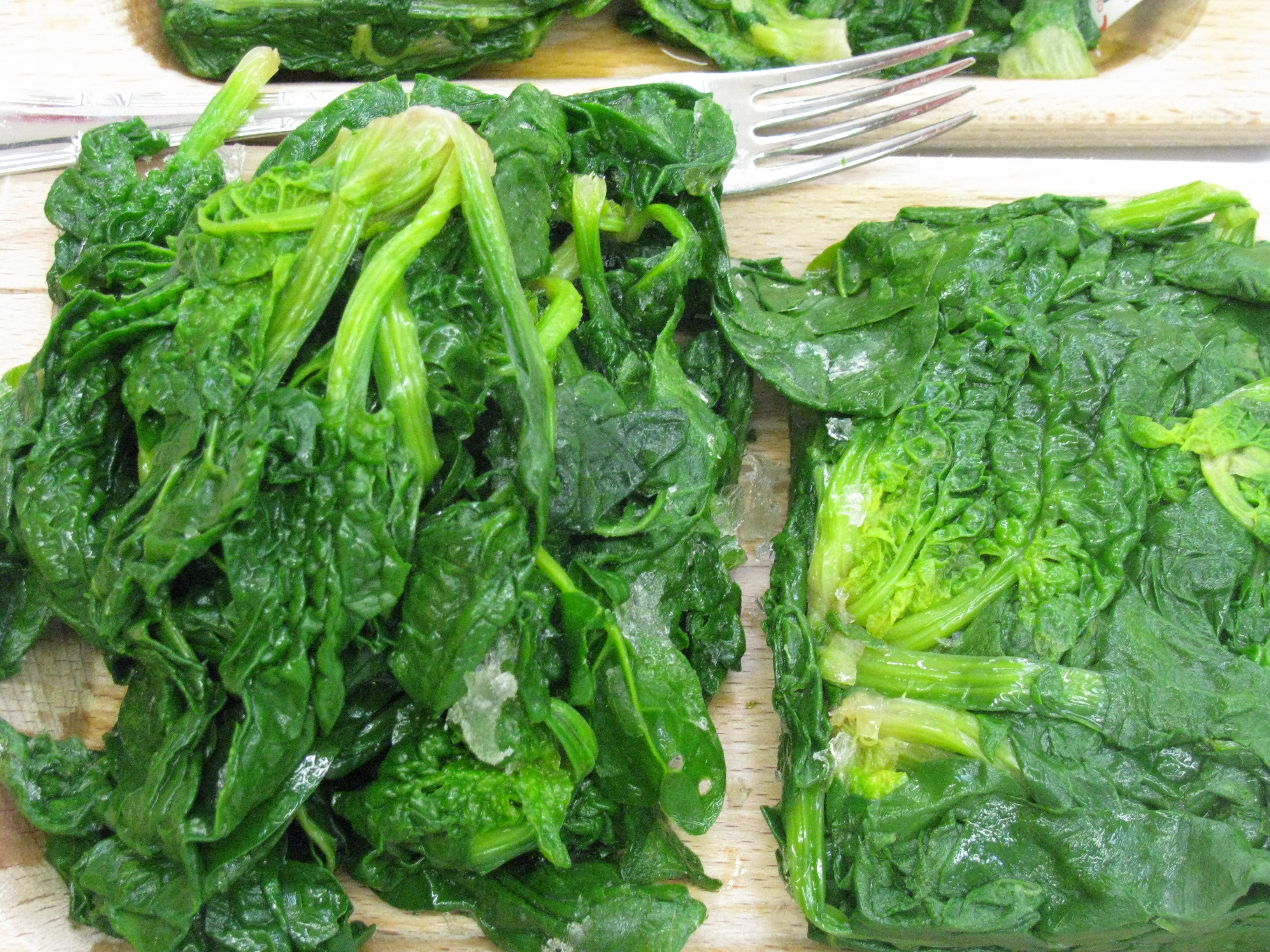 SPINACI FOGLIA  SELEZIONATI 
VASCHETTA  0,450 GR SOTTOVUOTO SKIN
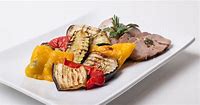 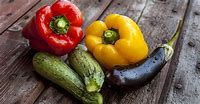 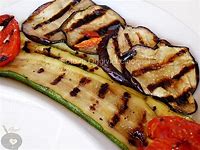 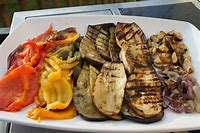 TRIS DI VERDURE GRIGLIATE VASCHETTA 0,450GR SOTTOVUOTO SKIN
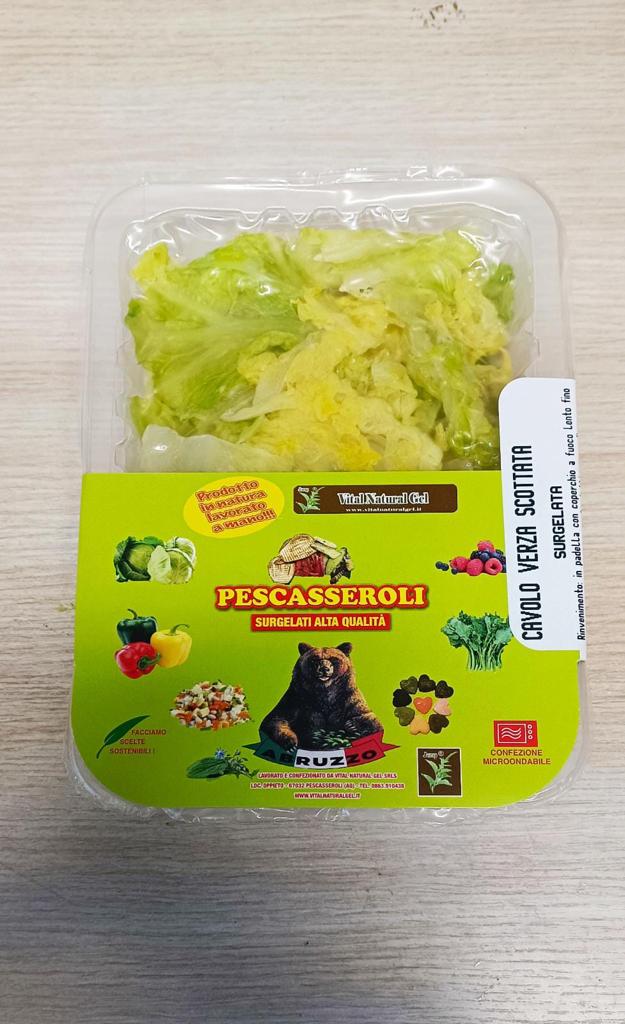 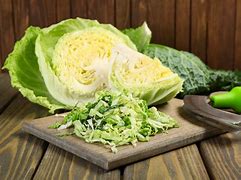 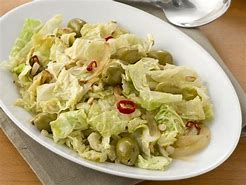 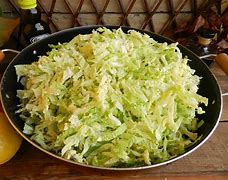 CAVOLO VERZA SELEZIONATOVASCHETTA 0,450 GR SOTTOVUOTO SKIN
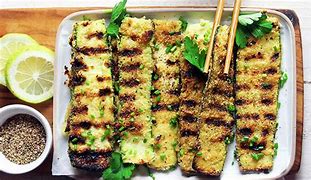 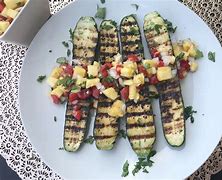 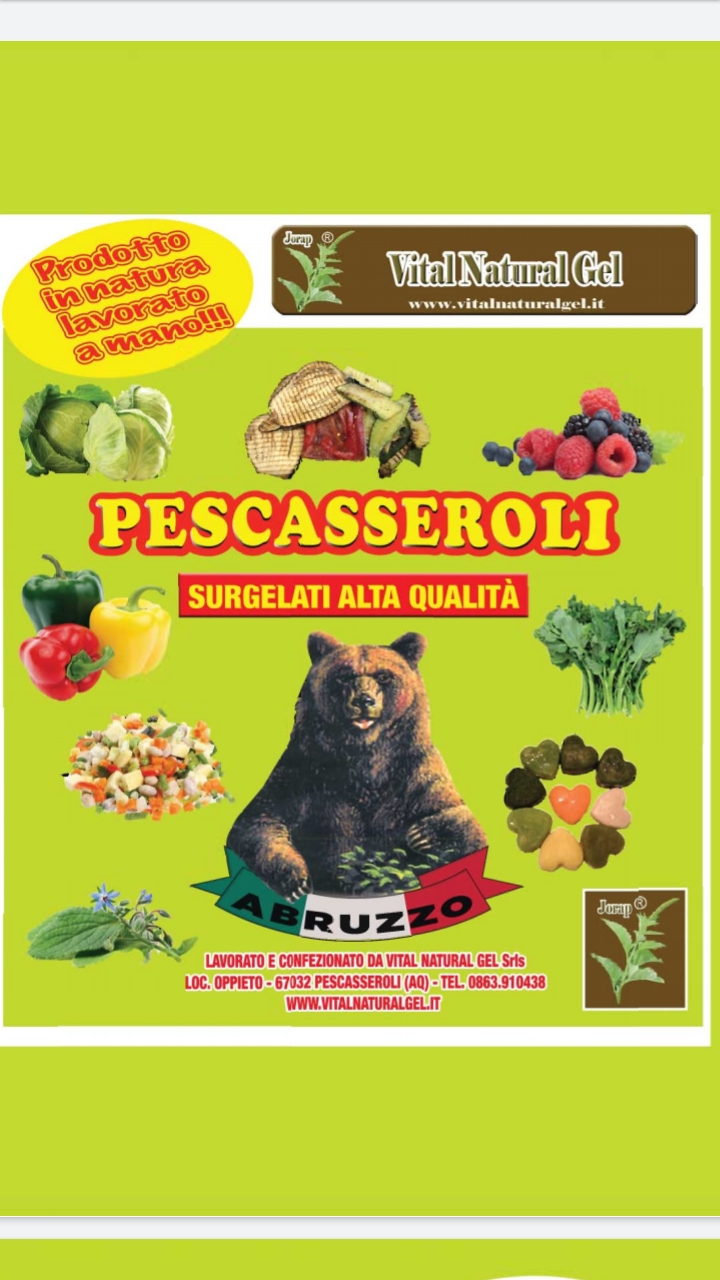 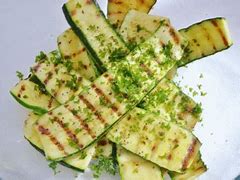 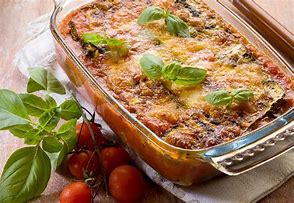 ZUCCHINE A FETTE GRIGLIATE CALIBRATE 
VASCHETTA 0,450 SOTTOVUOTO SKIN